Biochemistry
Editing file
Diabetic Ketoacidosis
The best project you will ever work on is YOU
By the end of this lecture, the student should be able to know:
To understand diabetic emergencies including diabetic ketoacidosis (DKA), hyperosmolar hyperglycaemic state (HHS) and hypoglycaemia
To have knowledge about (DKA): definition, causes, mechanism, manifestations and precipitating factors
To understand the terms of ketogenesis and ketolysis 
To have a knowledge about HHS: definition, causes, manifestations and mechanisms
To know about hypoglycaemia, its clinical presentation, hormonal mechanisms to prevent hypoglycaemia and glycaemic threshold for various responses to hypoglycaemia
Reference: Lippin Coat
Overview:
This lecture will focus on the acute manifestations of diabetic patients or the symptoms that will make them go to the ER, in the previous lecture we’ve talked about the chronic changes
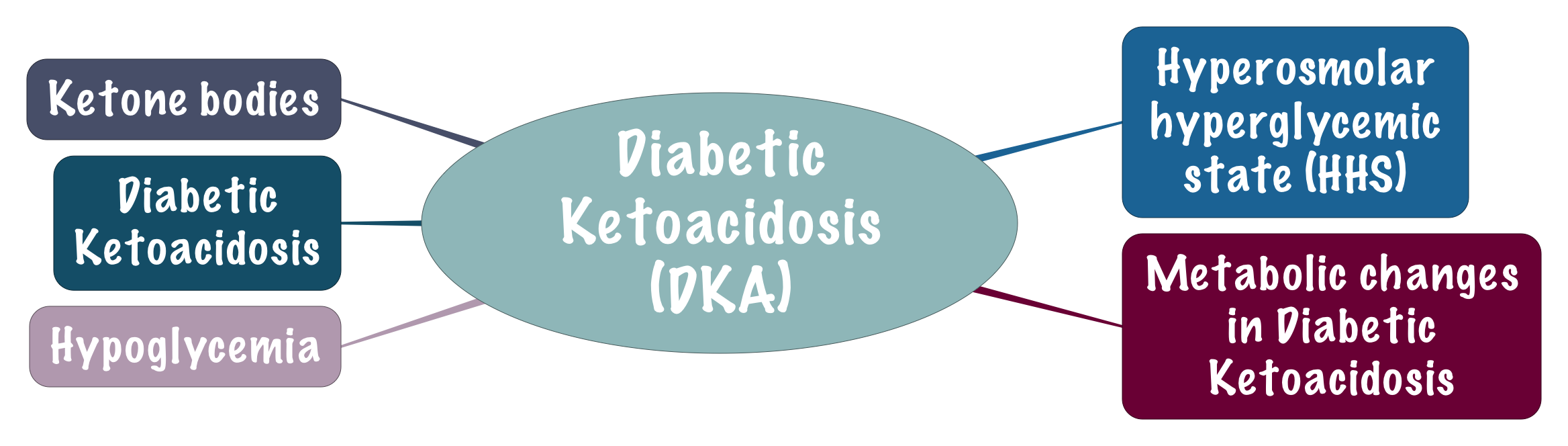 Diabetic Emergencies:
Diabetic Ketoacidosis (DKA):
You can know the characteristic of the condition from the definition itself!
Diabetic   Keto-acidosis
Accumulation
of ketone
bodies (Ketonemia)
Low pH
Diabetic Patient
Definition: Triad of hyperglycemia, high anion gap, metabolic acidosis, and ketonemia
Characteristically associated with T1DM and it may be it’s first presentation
 because of the absolute deficiency of insulin causes adipose tissue to degrade into free fatty acids and other contents that will go to the liver to get converted to ketone bodies.
It has become increasingly common in T2DM
 (in advanced stages or precipitating factor such as stress from infection)
Diabetic Ketoacidosis (DKA):
When a person is in hyperglycemic state and the body muscles and tissue are not getting the glucose for energy because of insulin defects or absence, the body becomes in an energy craving state, so to get energy the body compensate by going to lipid stores to produce ketone bodies which can be used by the brain and muscles to produce energy.
Diabetic Ketoacidosis (DKA):
Normally, glucose is the primary  fuel for the brain.
It can penetrate the blood brain  barrier.
The brain’s GLUT is insulin-independent.
If glucose is not available for the  brain, the brain can utilize  plasma ketone bodies, that can  penetrate the blood brain  barrier, and serve as fuel  molecules.
So ketone bodies are degraded in the brain into Acetyl CoA which enters Krebs cycle and generate energy. 
Fat is a big molecule that’s why it can not cross the BBB
Ketone bodies synthesis= Ketogenesis
Occurs in the hepatocyte mitochondria
In uncontrolled DM there is ↑lipolysis in
adipose tissue  ↑ [FFA] mobilization to liver
 ↑hepatic FA oxidation  ↑ acetyl CoA which  will be channeled into KB synthesis
HMG CoA synthase is the rate limiting enzyme
The first KB to be synthesized is acetoacetate.
Acetoacetate can be:
reduced to β-Hydroxybutyrate, or
spontaneously decarboxylated to acetone.
General definition of the terminology
In the mitochondria we have the Krebs cycle and Beta-oxidation which is the  fatty acids oxidation.
Why do we call it Beta oxidation?
When you are breaking down your fatty acids, the way that you break them is breaking 2 carbon units, and that is why when you breaking fatty acids you produce a lot of Acetyl CoA (2 carbons unit).
Why this Acetyl CoA is channeled to Ketone bodies? Why t doesn’t go to the Krebs cycle?
To enter Krebs cycle, Acetyl CoA has to bind to Oxaloacetate. How Oxaloacetate is being made? Actually by the conversion of pyruvate by the help of the enzyme pyruvate carboxylase is converted into Oxaloacetate.
But what happens when you have too much of Acetyl CoA it activates pyruvate carboxylase, so we will have a lot of Oxaloacetate. But then what happens to Oxaloacetate? Instead of going to krebs cycle it will go to gluconeogenesis in the liver. That’s why these ketone bodies when they go into the peripheral tissue they break down into Acetyl CoA, Acetyl CoA in the peripheral tissues can bind to oxaloacetate because there is no gluconeogenesis is happening in the peripheral tissue, so it can enter the krebs cycle.
VERY IMPORTANT!
Don’t worry about the other enzymes
Explanation of the figure
In hepatocytes mitochondria there is Fatty acyle CoA which break down into a lot of acetyl CoA, and these 2 molecules of Acetyl CoA join to make acetoacetyl CoA. Now acetoacetyl CoA by the action of the enzyme HMG CoA synthase (which requires one more Acetyl CoA) So basically 3 Acetyl CoA يعني اسيتواسيتيت ونص  are required for the synthesis of HMG CoA.
Actually HMG CoA synthase is also involved in cholesterol synthesis, but this is different because the enzyme here is in the mitochondria, while the HMG CoA synthase which is involved in cholesterol synthesis is in the cytosol of the cell, and not the mitochondria.
REMEMER THAT, IT IS AN IMPORTANT THING!
So after HMG CoA is synthesized then the HMG CoA lyase removes an Acetyl CoA and produces the first ketone body, which is Acetoacetate.
After this, acetoacetate has 2 things. First, it can spontaneously become decarboxylated to acetone, there is no energy or enzyme required for this process. Or, it can be reduced to Beta-Hydroxybutyrate with the help of the enzyme Beta-hydroxybutyrate dehydrogenase.
So now you have made 3 ketone bodies
Out of these Acetone is very volitile, the patient will quickly exhale it out producing fruity breath smell, so it is one of the first signs of ketoacidic patient.
Beta-hydroxybutyrate or 3-hydroxybutyrate are the same thing.
Summary for the previous slide
Fatty acyle CoA
Break down
2 Acetyl CoA
join
Acetoacetyl CoA + Acetyl CoA
HMG CoA Synthase
HMG CoA
HMG CoA Lyase removes
Acetyl CoA
Acetoacetate
Beta hydroxyl butarate dehydrogenase
Decarboxylated to acetone
(no enzyme needed)
reduces to Beta hydroxybutarate
Ketogenesis
↑hepatic FA oxidation  ↑ acetyl CoA which will
be channeled into KB synthesis
Acetyl CoA + oxaloacetate (OAA) > Krebs cycle
↑ Acetyl CoA production activates pyruvate
carboxylase
Pyruvate carboxylase converts pyruvic acid into  OAA
OAA is used for gluconeogenesis (rather than
Krebs cycle)
Acetyl CoA is channeled into KB synthesis
Ketone bodies utilization “Ketolysis”
Takes place in extrahepatic tissues
Occurs in the mitochondria (so cannot occur in RBCs)
Does not occur in the liver (as the liver lacks the
thiophorase enzyme required for ketolysis)
Ketone bodies utilization “Ketolysis”
In the muscle, Beta-hydroxybutyrate is converted to acetoacetate by a dehydrogenase, which will convert it to Acetoacetyl CoA by the enzyme thiophorase. And that is going to be broken down into Acetyl CoA which will enter TCA cycle. 
In the liver, Acetyl CoA is produced by Amino acids catabolism, fatty acid oxidation and glycolysis, which will be converted to Acetoacetyl CoA and then 3-Hydroxybutyrate and then Acetoacetate which both go to the peripheral tissues.
When you test the blood, you have both 3-Hydroxybutyrate and acetoacetate.
Lab investigation results
At this point, I want to make something clear to you, it is not there in the slides.
When we do lab investigation for a patient with diabetic ketoacidosis which is present with (ketonemia, hyperventilation as a compensatory mechanism, fruity odor of breath, vomiting), usually the amount of B-hydroxylasebutyrate and acetoacetate cannot be measured in any lab because not all labs have the investigations for both, they only can measure acetoacetate which will be high in patients with diabetic ketoacidosis. But if you want to compare 3-hydroxybutyrate and acetoacetate the ratio is like 1:6 so it’s much more 3-hydroxybutyrate in the blood than acetoacetate, and 3-hydroxybutyrate measuring test is usually expansive so you measure acetoacetate which is fine.
You should not do a serial measurement of ketone bodies after you start the treatment. Because after the treatment ketone bodies start degrading and you’ll have high acetoacetate number as a result of ketone bodies degradation so the results will be higher, So it will lead to false positive result.
Mechanisms of DKA
In uncontrolled DM there is:
↑lipolysis in adipose tissue 
↑ [FFA] 
↑ mobilization of FFA  to liver
↑hepatic FA Oxidation
↑ hepatic acetyl CoA which will be utilized in  KB synthesis (ketogenesis)
ketoacidosis
Mechanisms &Manifestations of DKA
In uncontrolled DM the rate of ketogenesis is > the rate of ketolysis ketonemia (↑[KB] in blood)
   ketonuria (↑[KB] in  urine).
Usually the rate of production of ketone bodies is equal to the degradation. But in excess amount of ketone bodies the tissues are not able to use all the ketone bodies and its amount will be elevated in the blood (ketonemia), and then excreted in urine (ketonurea) which leads to ketoacidosis
Precipitating factors for DKA
Also too much insulin deficiency, so either it is the first episode of ketoacidosis so the patient has not been diagnosed or the patient misses his dos of insulin so (non-complince) by the patient. Or if there is sever illness causes physical stress but not the stress you get from exams.
Hyperosmolar Hyperglycaemic State (HHS)= Hyperosmolar Non-Ketotic Acidosis
Important Comparison between DKA and HHS:
These two conditions (DKA & HHS) has overlaps, because they both have uncontrolled diabetes leading to hyperglycemia and glucoseurea leading to dehydration.
In HHS, hyperglycemia level is much higher than DKA.
Complications and symptoms from DKA will lead the patient to ER.
Usually the dehydration from HSS leads the patient to have altered mental status.
So in HSS 3 basic symptoms (dehydration, hyperglycemia and altered mental status).
In DKA usually the patient will be in alert mental status but will present with (bad berating, vomiting…)
Hypoglycaemia
Usually patients with DM may have hypoglycemia because of the drugs, and it is most common in type 1 DM
Common complication of treatment with insulin or oral hypoglycemia
More common in patients with T1DM
Manifestations: Characterized by:
CNS Symptoms (confusion, aberrant behavior, or coma): see details later
Low blood [Glucose]
Symptoms resolved within minutes following the administration of glucose
Why hypoglycaemia is a medial condition ?
The brain has absolute requirement for a  continuous supply of glucose
Transient hypoglycemia           cerebral dysfunction

Severe, prolonged hypoglycemia           brain death
Hypoglycaemia
 Hypoglycemia occurs due to  impaired protective responses to  hypoglycemia:
Insulin is supplied exogenously and its release cannot be turned off

Glucagon & adrenaline response to  hypoglycemia becomes impaired later in  the course of DM
After administration of insulin into the blood there is no possibility to stop it or remove it.
Depends on the level of glucose.
	Clinical presentation:
Symptoms of sympathetic overactivity (plasma  [glucose] <3.6 mmol/L, abrupt fall): anxiety,  tremors, sweating & palpitation
Symptoms of neuroglycopenia (plasma [glucose]
<2.6 mmol/L, gradual fall): headache, confusion,  drowziness and ultimately loss of consciousness  or seizures (at plasma [glucose] <1.5 mmol/L)
Hormonal mechanisms to prevent or correct hypoglycemia
Glucagon, adrenaline and cortisol are mechanisms that raise blood sugar but later they may become weak and the patient undergo hypo glycaemia which is life threatening condition.
__________________________________________________

Hypoglycemia is a stress condition, so the hypothalamus activates the pituitary to secret ACTH which will act on the adrenals and the pancreas to release glucagon, cortisol, epinephrine & norepinephrine.
↓ Production of insulin


↑production of:
Epinephrine & glucagon
Growth hormone
Cortisol
Hypoglycaemia
Each level of hypoglycemia has its own presentation and responses
Glycemic thresholds  for the various  responses to  hypoglycemia:
55

50
DEATH
A case of DKA
A 14 year old girl was admitted to a children’s hospital in coma. Her mother stated that the girl had been in good health  until approximately 2 weeks previously, when  she developed a sore throat and moderate  fever. She subsequently lost her appetite and  generally did not feel well. Several days before admission she began to  complain of undue thirst and also started to  get up several times during the night to  urinate. However, on the day of admission the  girl had started to vomit, had become drowsy  and difficult to arouse, and accordingly had  been brought to the emergency department.
Incidence of infection
A case of DKA
On examination:
	She was dehydrated which caused Her skin to be cold
	She was breathing in a deep sighing manner to compensate her acidic state
(Kussmaul respiration) 
	Her breath had a fruity odor because of acetone
Her blood pressure was 90/60 mmHg  (120/80)  because of hypovolemia and dehydration
	Her pulse rate 115/min. to compensate the hypovolemia and acidosis
	She could not be aroused
A provisional diagnosis of T1DM with  complicating ketoacidosis and coma (DKA) was  made by the intern on duty
Laboratory findings: blood results
The admitting diagnosis was confirmed by the laboratory  findings shown below:
Laboratory findings: blood results
*Anion gap (A-)= (Na+	+	K+ )– (HCO3- + Cl-)
Laboratory findings: urine results
Interpretation of laboratory findings
Interpretation of laboratory findings
DM
DKA
Take Home Messages
Acute complications of DM include: DKA, HHS, and hypoglycemia
DKA is a triad of hyperglycemia, ketonemia and high anion gap metabolic acidosis, and can be precipitated by several stressful factors.
Ketone bodies (KB) are synthesized in the liver (HMG CoA synthase is
the rate limiting enzyme) and utilized by peripheral organs and not
the liver (liver lacks thiophorase enzyme)
KB can serve as energy source (this is important for the brain in case
of hypoglycemia)
Take Home Messages
In DKA there is excessive ketogenesis (more than ketolysis) details of the mechanisms and consequences are required)
HHS is a serious condition, usually occurs in elderly with T2DM, and has  high mortality rate.
Hypoglycemia is a medical emergency that might be caused by DM treatment  (intensive) and impaired protective mechanisms against hypoglycemia. Its clinical manifestations are due to sympathetic overactivity and neuroglycopenia.

Case presentation, examination of DKA can provide provisional diagnosis, and  should be confirmed by comprehensive blood and urine lab investigation  including measuring blood glucose, KB, pH, pCO2, electrolytes, osmolality,  protein, and kidney function test; anion gap calculation; hematocrit; and urine  glucose and KB.
Summary
Summary
QUIZ
Q1 : Which one of the following is found in a patient with Diabetic ketoacidosis?
Alkalosis
Hypo-osmolar
Palpitations
Coma

Q2 : Which one of the following is an enzyme required for ketolysis ?
Thiophorase
HMG CoA synthase
3-Hydroxybutyrate Dehydrogenase
Thiolase


Q3 : Which one of the following is the end product of keylysis in peripheral tissues?
 Acetoacetate
3-hydroxybutyrate
Acetyl CoA
Actoacetyl CoA
Q4 : Which one of the following is the rate limiting enzyme in ketogenesis?
Thiophorase
HMG CoA synthase
3-Hydroxybutyrate Dehydrogenase
Thiolase

Q5 : Acetoacetate is decarboxylated into which of the following?
Acetone
β-Hydroxybutyrate
Acetyl CoA
Oxaloacetate
Q6 : Which one of the following is used for Ketone body synthesis? 
Oxaloacetate 
Pyruvic acid 
Acetyl CoA
Acetoacetyl CoA
QUIZ
Q7 : 13 year old boy, came to E.R. in a state of unconsciousness.
Upon inspection you find the following:
Increased heart rate, Excessive sweating.
After administration of glucagon, he woke up but in a state of confusion. After a few minutes you check on him again and the boy was laughing with his father
As his mother was quite horrified, she asked you a few questions.

A) What was wrong?
Your son will be ok but he was having a Hypoglycemic crisis.

B) What is the mechanism that the body uses to prevent this?
Decrease insulin production
Increase production of:
Epinephrine
Glucagon
Growth hormone
Cortisol
C) Why is this a medical emergency? 
Because a hypoglycemic state may lead to brain death if untreated

D) How did you know he was hypoglycemic?
Because he was unconscious.
Because of the sweating
Because he responded to glucose and woke up.
Suggestions and recommendations
1) D   2) A    3) C   4) B   5) A    6) C
Amaal Alshaibi
Hanin Bashaikh
Laila Mathkour
Abdulrahman Alrashed
Abdulaziz Alhusaini
Abdullatif Alabdullatif
Talal Alhuqail